ERM Webinar Series: Fast Fluorinated Facts
PFAS in the News
June 4th, 2025
Welcome Participants
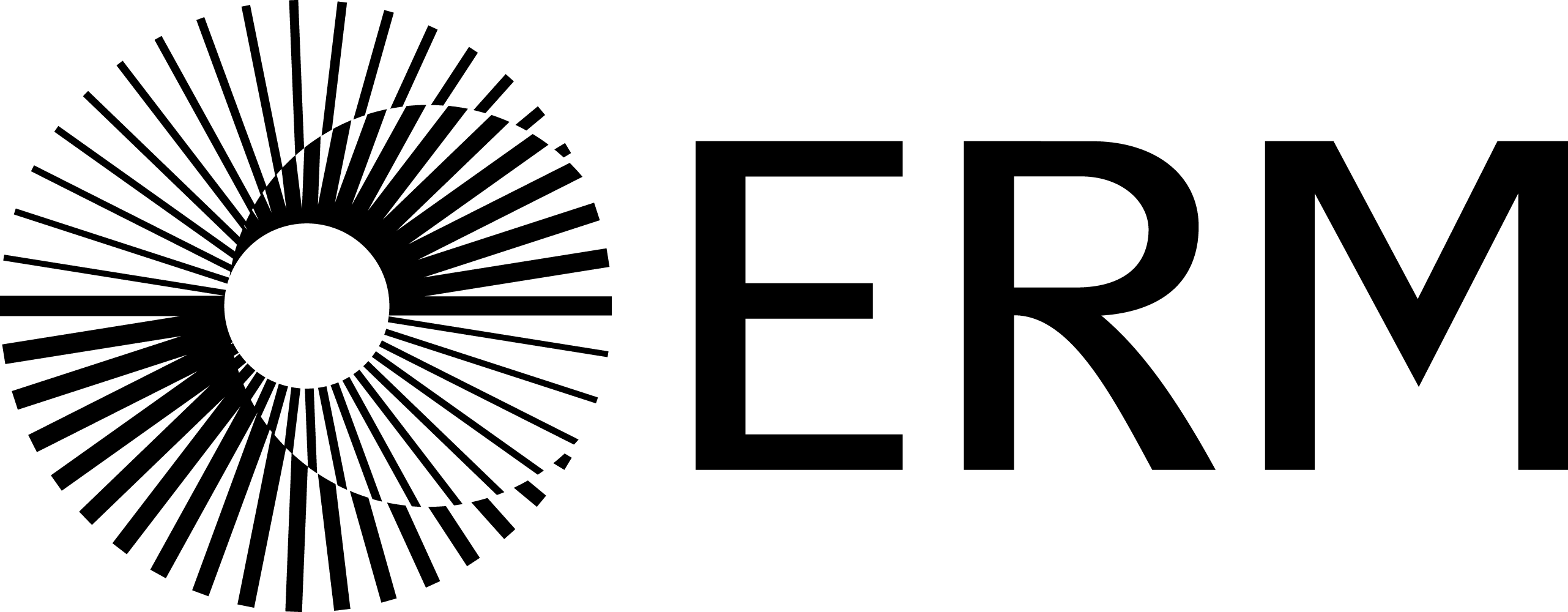 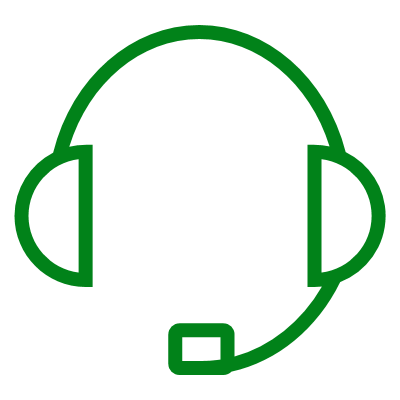 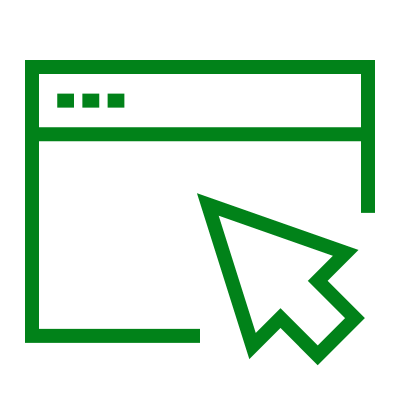 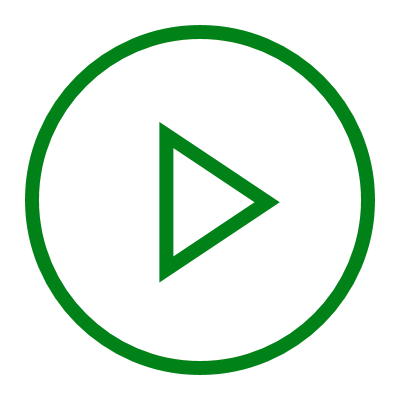 Your lines have been muted to ensure our presenters are not distracted by background noise
Attendees are encouraged to participate by using the chat/Q&A   via the chat box function – select “All Panelists and Attendees” or only “All Panelists”
A link to the recording of this session & slides will be provided in our follow-up email sent next week
Fast Fluorinated Facts: PFAS in the News
Swiss Cheese and Safety
Risks and Hazards
Risk management can resemble a pack of sliced Swiss cheese:
Each layer of cheese has randomly placed and sized holes.
These holes represent hazards and risks we may encounter.  Under less-than-ideal circumstances these holes can align and that’s when accidents or near-misses occur. 
Each slice of cheese represents a layer of safety measures to prevent hazards from passing through the holes exposing us to harm and danger.
Mitigation measures and safety programs are not always perfect, especially when the human element enters the picture – We make mistakes, take unnecessary risks, and fail to observe hazards. 
Safety needs overlapping slices of cheese to prevent troublesome Swiss cheese holes aligning:
Assess hazards  Training  H&S Planning  Communicate hazard and control strategies  Implement controls  Active hazard assessment  Management of change  Sharing
Stop or Pause Work Authority is one of the most important slices of cheese – Stopping work can be the difference between someone going home hurt or healthy at the end of the day!
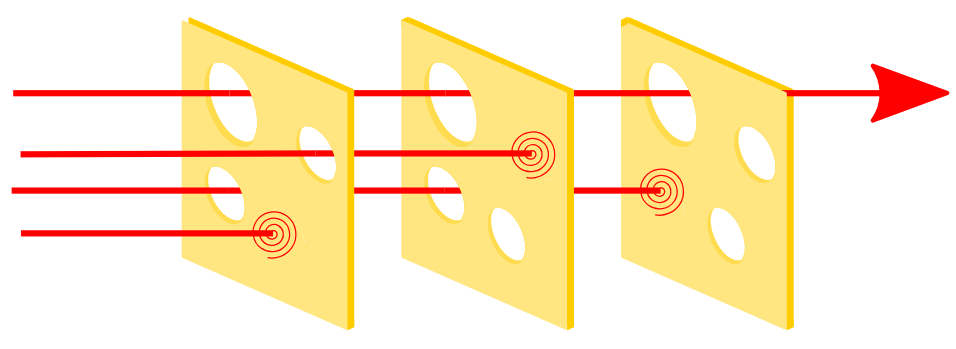 Near Miss
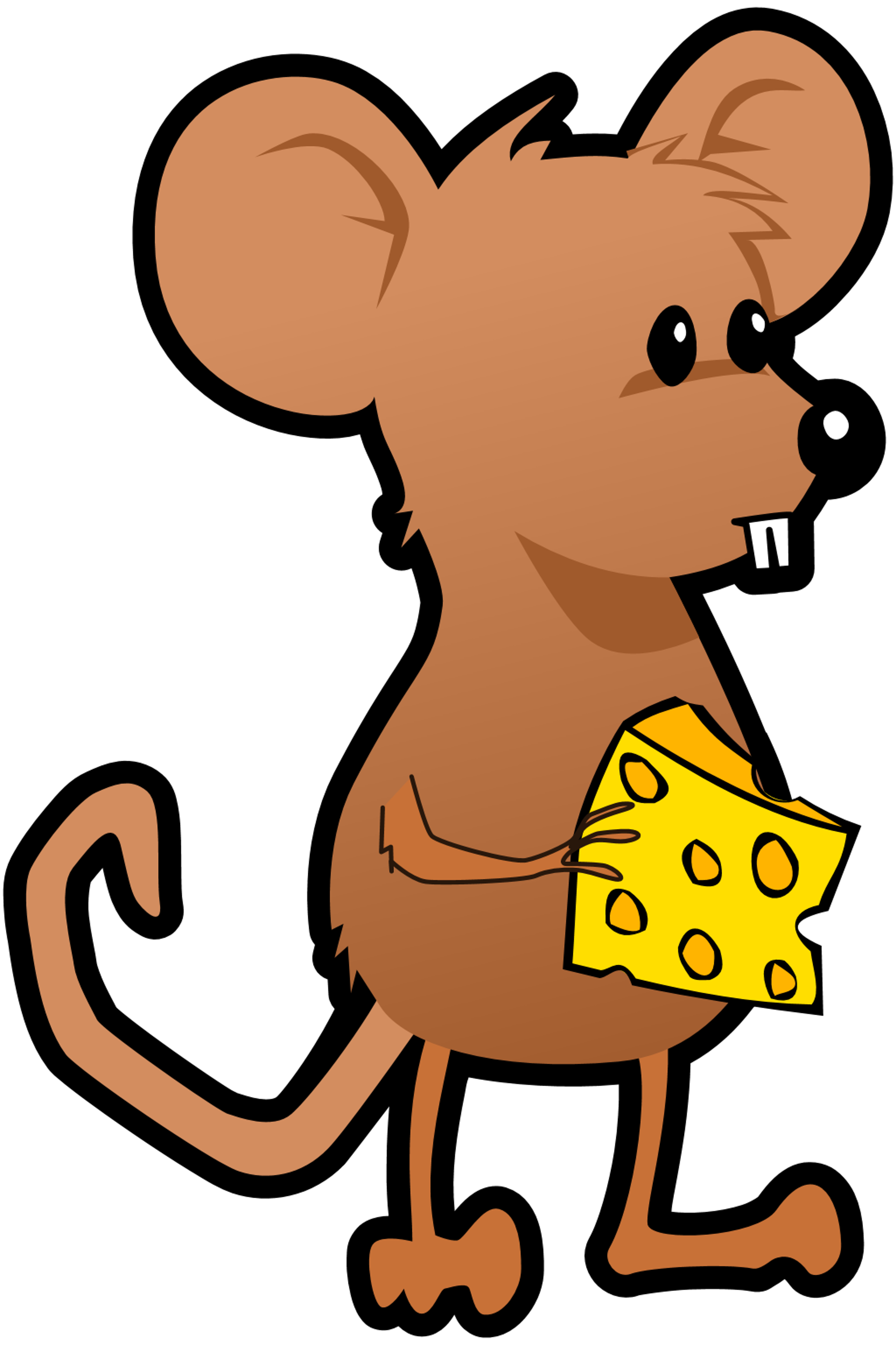 Incident
Fast Fluorinated Facts: PFAS in the News
Associations between PFAS and Health Effects
Canada PFAS Risk Assessment and Risk Management Plan
PFAS background – WHY DOES IT MATTER
Agenda/Contents
Fast Fluorinated Facts: PFAS in the News
Speakers
Chris Wenczel
Mark Lafranconi
Jeremy Hatt
Technical Director, Geologist
Principal Technical Consultant, Toxicologist
Managing Consultant, Scientist
Fast Fluorinated Facts: PFAS in the News
Associations between PFAS and Health Effects
Mark Lafranconi, PhD, DABT
[Speaker Notes: Managing technical consultant in ERM’s Boston office for LPMR and Product Stewardship]
PFAS and Health Effects
Evaluation of health effects is challenging
Thousands of molecules (EPA ~ 15,000)
Only a fraction examined for hazards
Environmental exposures occur as mixtures
Routes of exposure vary
Oral (drinking water, food)
Dermal
Inhalation

Epidemiology studies most common
Directly applicable to human heath effects
Can utilizes a variety of data sources
Can focus on specialized populations
How to evaluate?
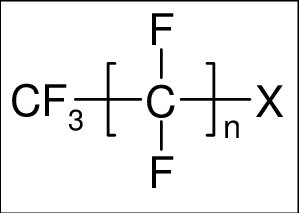 Fast Fluorinated Facts: PFAS in the News
[Speaker Notes: US EPA DSSTox database (Distributed Structure-Searchable Toxicity)
Poly fluoridated is not fully saturated with F
Numerous attempts to categorize molecules by various strategies including structure, biological activity, phys/chem properties and genomic activity categories
Most animal studies conducted on legacy molecules like PFOA or PFOS
Most practical under these circumstances are epidemiology studies]
PFAS and Cancer
Epidemiology Studies  128
Included studies
General population
Workplace
Special populations
Case-controlled
Cohort

Excluded studies
Case reports
Self-reported data
Biomarker reports
Fast Fluorinated Facts: PFAS in the News
[Speaker Notes: If you go to PubChem you will find at least 100 epidemiology studies finding associations with of PFAS exposure and cancers, depending on your search terms]
Li et al, 2025
Association of drinking water PFAS and cancer incidence
Design and Methods
Cancer incidence from SEER database
Drinking water PFAS concentrations from UCMR3 (2013-2015) and UCMR5 (2023-2024)
Converted to binary score – 
0 (undetected) 
1 (detected)
Adjusted for socioeconomic factors and air quality 
Limited adjustments for obesity, and smoking 
Calculated Incidence Rate Ratios (IRR)
Results
Associations with digestive, respiratory, endocrine cancer incidence (IRRs 1.11-1.75)
Estimated 4,626-6,864 cancer cases attributed to PFAS in drinking water
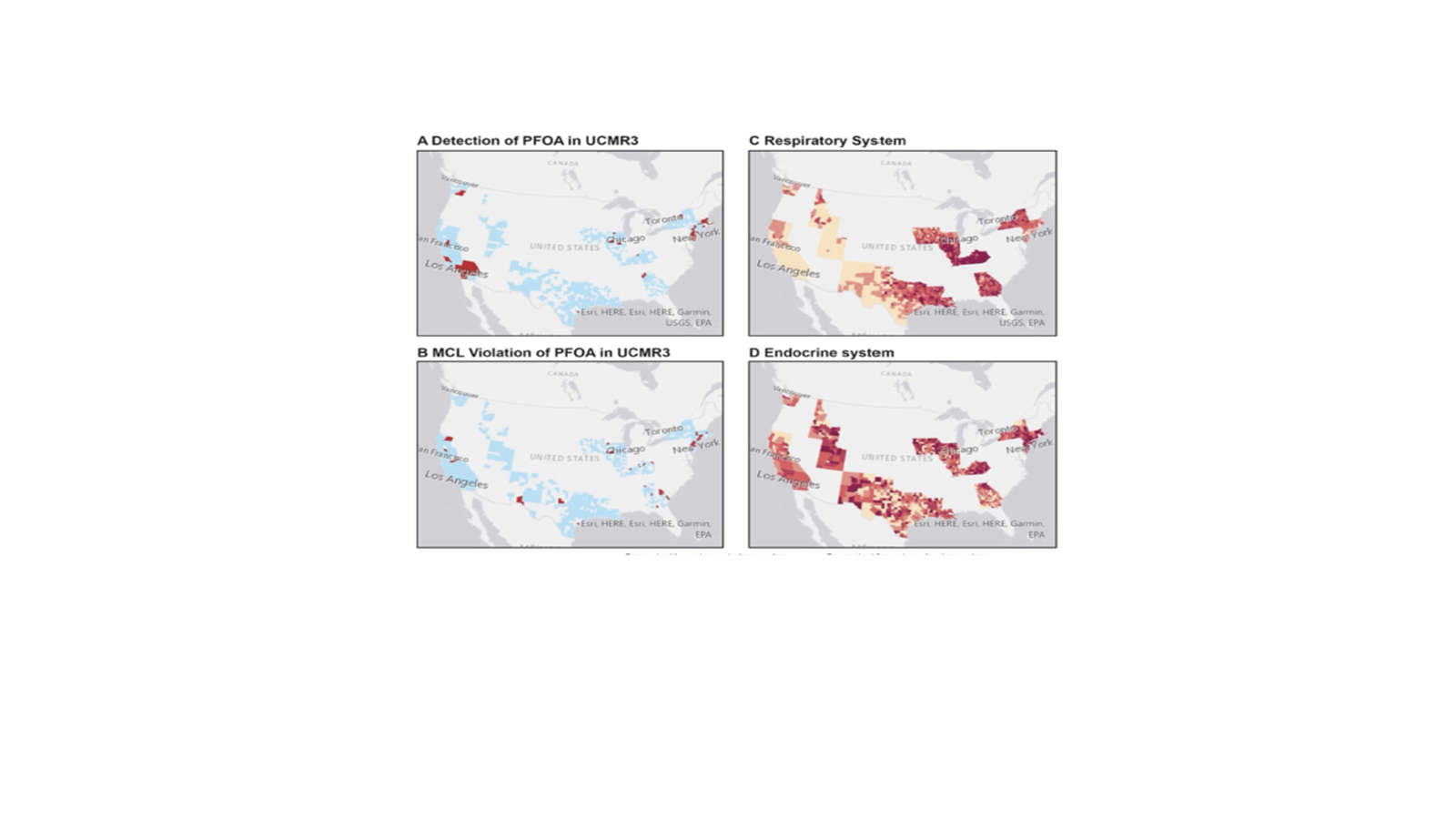 Fast Fluorinated Facts: PFAS in the News
[Speaker Notes: NCI SEER - Surveillance, Epidemiology, and End Results (SEER)
Data available from 16 regions across the United States - Connecticut, Hawaii, Iowa, New Mexico, Seattle, Utah, Atlanta, Alaska Natives, Georgia, California, Kentucky, Louisiana, New Jersey, Idaho, New York, and Texas.

Unregulated Contaminant Monitoring Rule
PFOS, PFOA, PFBS, PFHxS, PFNA, PFBA PFHpA

UCMR3 measured PFOS, PFOA, PFNA, PFHxS, PFHpA, and
PFBS. UCMR5 expanded measurements to include PFBA, PFHxA, PFPeA, and PFPeS.

Perfluorooctanesulfonic acid (PFOS), perfluorooctanoic acid (PFOA), perfluorononanoic acid (PFNA), perfluorohexanesulfonic acid (PFHxS), perfluoroheptanoic acid (PFHpA), and perfluorobutanesulfonic acid (PFBS).

IRR – Incidence Rate Ratios compares the incidence rate of an event in one group to the incidence rate in another group.

The minimum reporting levels (MRLs) for PFOS, PFOA, PFNA, PFHxS, PFHpA, and PFBS were 0.04, 0.02, 0.02, 0.03, 0.01, and 0.09 μg/L, respectively

Digestive – Oral and Pharyngeal liver, gallbladder, esophagus (esophageal cancer), colon and rectum (colorectal), oral cavity (soft tissue) cancers
Respiratory - Lung cancer
Endocriine – thyroid

Limitations –
Diversity of cancers and no plausible mechanism of action
No detection of associations with cancers reported by others – renal, testicular, hematological
Inverse associations identified for renal, hematological, skin and soft tissues – calls into question suitability of methods used
Exposures are based on presence or absence of PFAS in water supply. 
Not able to adequately control for confounding factors like obesity, smoking]
PFAS and Non-Cancer Health Effects
Epidemiology Studies – 442
Wide range of health effect associations
Associations with almost every organ system studied
Most effects are on the fringes of detectability
Limited information about possible mechanisms

Challenges
Characterizing exposures
Controlling for confounding factors
Reproducibility
Fast Fluorinated Facts: PFAS in the News
[Speaker Notes: Wide spectrum of health effects associations 
High degree of uncertainty with these associations.  Most are at the limits of detection and few have been reproduced in studies with similar populations.
Few studies on mechanisms of toxicity]
PFAS Publications
Intense area of investigation
Publication rate expanding dramatically
More than 1800 studies since 1993
5 – 10 Studies per week
Most are descriptive studies

Focus is shifting to mechanistic studies
Surrogates for endogenous substances
Activation of nuclear receptors
Oxidative stress
Membrane effects

These studies are used to set regulatory limits
Fast Fluorinated Facts: PFAS in the News
[Speaker Notes: More than 1800 publications on health effects since 1993
Most are epidemiological studies

Why does this matter – Regulators use health effects findings to set health protective limits such are drinking water MCLs or clean-up limits (regional screening levels RSCs for remediation.  Out of necessity, many are starting to use results from Epidemiology studies.  However, there is a lot of uncertainty inherent in epi studies stemming from difficulties with characterizing exposure and controlling for confounding factors.  In addition, to date, there have only been associations made between PFAS exposures and health effects. Association is not causation.  Risk assessments utilizing associations include significant uncertainty which results in in high uncertainty that translates to lower health protective limits.  For PFAS this has resulted in preliminary limits in the ppt range.  Understanding the mechanism or mode of action strips away some of this uncertainty likely resulting in higher limits.]
Canada’s  PFAS Risk Assessment and Risk Management Plan
Jeremy Hatt
[Speaker Notes: Managing consultant in ERM’s Toronto office for M&A, sustainable operations, and site assessment.]
Environment Canada’s Risk Assessment  -  “State of PFAS” Report - March 2025
Environment Canada’s 41-page assessment found PFAS have been widely detected across Canada in the environment and human populations, including: 
Air & Precipitation: Reflecting the global airborne dispersal of PFAS, they have been detected in remote locations, such as Nunavut in the high arctic, since monitoring began in 2006.  PFOA and PFOS levels have declined since 2013, while short-chain PFAS (still in use) are increasing in some locations.
Water & Wildlife: Surface water monitoring from 2013 to 2020 across Canada shows declining levels of PFOS and PFOA. (some of these are from phase-outs in the early 2000s) However, rising levels of shorter-chain PFAS, not yet phased-out, have been observed. Fish in the Great Lakes and Arctic biota show varying but widespread PFAS presence.
General Population: The “Canadian Health Measures Survey” shows significant declines in chemicals that have seen phase-outs. However, PFOS and PFOA remain at detectable levels in the bloodstream based on tests in almost all Canadians, and at higher levels in remote Indigenous Communities, from bioaccumulation in food chains that feed tradition diets, limited clean water infrastructure, and former heavy use at remote installations like air bases.
In line with international studies, Health Canada has found links to a wide range of health effects, and PFAS (excluding fluoropolymers) meet the criteria for toxic substances under the Canadian Environmental Protection Act (CEPA) requiring a precautionary approach to risk management.  
Similar to the approach in the EU, Canada is progressing toward regulating PFAS as a class, rather than as individual substances. This strategy aims to prevent the substitution of banned PFAS with unregulated but similarly hazardous alternatives. This may potentially encompass a list of more than 10,000 PFAS chemicals, similar to the EU’s REACH program. Canada’s current proposal excludes fluoropolymers (e.g., PTFE), which are intended to be assessed separately in the future.
Fast Fluorinated Facts: PFAS in the News
Environment Canada    “Risk Management Approach for PFAS” - March 2025
PFAS (excluding fluoropolymers), as defined in the “State of PFAS Report,” are proposed as toxic substances under the criteria of the Canadian Environmental Protection Act (CEPA). These substances are entering the environment in quantities or concentrations that have immediate or long-term harmful effects on both the environment and human health. Anticipated Federal Phase-outs of PFAS include the following:






www.canada.ca/en/environment-climate-change/services/evaluating-existing-substances/risk-management-approach-per-polyfluoroalkyl-substances.html
Notable is that PFAS meeting the definition of “Fluoropolymers” are not addressed within the 2025 Risk Management document.  These are planned for separate assessment. Fluoropolymers in Canada remain a topic of further investigation, discussion, and regulation.
Fast Fluorinated Facts: PFAS in the News
PFAS background - 
Why Does It Matter
Chris Wenczel, P.G.
PFAS Background In The Environment
Background levels of many traditional contaminants in environmental media have been studied and used to develop clean up levels and understand the implications thereof.
      Example: Element Concentrations in Soils and Other Surficial Materials of the Conterminous United States, USGS Paper 1270 (Shacklette & Boerngen, 1984)
Industrial/commercial/city/urban residential environments are all significant contributors of PFAS to environmental media…
PFAS are nearly inert compounds that result in accumulative persistence for decades.
PFAS are globally pervasive in the environment, i.e., air, precipitation, soil, surface water (fresh and sea), sea spray, groundwater, food and ice.
Our understanding of the complexity, implications and challenges of global PFAS background has evolved over the last 10 years.
Fast Fluorinated Facts: PFAS in the News
[Speaker Notes: Many of you are likely aware that background levels for many traditional contaminants in environmental media have been studied and used by regulators establish clean up levels & understand both their presence and implications thereof 

A classic example is a very well-known USGS study is: Element Concentrations in Soils and Other Surficial Materials of the Conterminous United States, USGS Paper 1270 (Shacklette & Boerngen, 1984) – this document has been widely used by regulators and others to establish soil clean up objectives for metals such as lead and arsenic.

PFAS background is not background in the traditional sense of naturally occurring elements and compounds but instead a presence that cannot be attributed to any one particular source. 

PFAS are used in virtually every industry and continue to be found in so many consumer products that industrial/commercial/city/urban residential environments are all significant contributors to PFAS in environmental media…

PFAS are manmade, nearly inert compounds that have no natural degradation, no significant microbial breakdown, volatilization, or decay in most environmental conditions. These properties lead to accumulative persistence in the environment for decades.

Published/ongoing studies confirm the global presence of PFAS in the environment, i.e., air, precipitation, soil, surface water (fresh and sea), sea spray, groundwater, food & ice in bot the Artic and Antarctic.

Our understanding of the complexity and the ubiquitous global presence of PFAS background in environmental media continues to evolve but baseline data is now available, and our understanding of the implications and challenges posed has progressed over the last 10 years.]
Why Does PFAS Background Matter?
PFAS are a commonplace consideration in regulatory compliance, investigations & transactions. 
PFAS background can present complicating factors that can be additive and drive the answers to the two questions below, now and in the future.
What do I do with the results and what do they mean? 
What are my potential current/future direct and indirect risks/liabilities that could be considered material and might be affected by background PFAS?
Background PFAS in environmental media have complicating implications and present challenges that can affect critical decisions related to discovery in transactions or at existing facilities/sites, determining the need for action, forensic source attribution, allocation of responsibility, and development of remedial goal/actions and implementation.
Fast Fluorinated Facts: PFAS in the News
[Speaker Notes: So Why Does PFAS Background Matter?

PFAS have become commonplace considerations in regulatory compliance and reporting requirements, site investigations, and in transactions.

PFAS background can present complicating factors that can be additive and drive the answers to the 2 basic questions below both, now and in the future.

Now I sampled, found low levels of PFAS but: What do I do with the results and what do they mean?

First of all, discovery of PFAS in sampled site media does not mean the sky is falling but the information needs to be evaluated against the available Federal and State Standards, Criteria and Guidance (SCGs which include extremely low human health criteria values).

Note that some of the studies already show background PFAS at concentrations exceeding SCGs in environmental media such as precipitation, soil, groundwater & surface water. 

Because of this, we can then see the need to employ methods to distinguish between PFAS background and client-related activities or nearby other sources.  Some approaches include use of existing background information or background studies to establish site-specific comparative data, forensic chemistry, AND other efforts to research, identify and understand potential other nearby sources. 

Using this information, we can then frame the presence of PFAS in the right context to benchmark what the levels mean, understand implications, gray areas, and make informed decisions that align with a Client’s particular risk tolerance.


Inevitably, a client will next ask the second question regarding risks and liabilities that could be considered material and might be affected by background PFAS?

One thing for sure is that PFAS background and other nearby sources complicate conclusive attribution of on- and off-site PFAS impacts which become more uncertain with increasing distance from a given property. 

Such uncertainty must be considered particularly when evaluating off-site PFAS impacts, migration pathways, receptors, and potential remedial actions and associated cleanup goals which lead to decision making with monetary impacts and obligations. 

Some of the risks and liabilities that could have material consequences due to the presence of background PFAS could include:

Site reopening for PFAS under Federal and State programs where you may spend time and money proving a negative attribution

Drive potential modifications to existing regulatory environmental obligations and commitments such as Administrative Orders, PRP Agreements, Joint/Several Liability criteria at Superfund sites, and RCRA/CERCLA Financial Assurance provisions

Affect permit compliance such as NPDES permits

Complicate both risk and natural resource damage assessments

Result in third-party litigation claims and affect outcomes thereof

Present remediation challenges because it could be hard to distinguish between site-related contamination and regional background, and that could result in inflated remediation costs and/or lead to prolonged cleanups that fail to meet regulatory limits due to ambient PFAS.

It’s summed up in the green takeaway message box there at the bottom:

Background PFAS in environmental media have complicating implications and present challenges that can affect critical decisions related to discovery in transactions or at existing facilities/sites, determining the need for action, forensic source attribution, allocation of responsibility, and development of remedial goal/actions and implementation.

STOPS HERE============================================================

Key Implications
Regulatory & Legal Complexity/Policy Gaps
Inconsistent federal and state guidance on background levels.
Ongoing legal and political debates over thresholds and cleanup goals
Background levels may exceed proposed or enacted regulatory thresholds.
Difficult to assign liability or enforce cleanup when PFAS is "everywhere."
Cumulative Risk
Multiple low-level sources (air, dust, water, soil, food) contribute additively.
May especially impact vulnerable populations like infants, pregnant women, and those with high water/food intake.
Remediation Challenges
Hard to distinguish between site-related contamination and regional background.
Can inflate remediation costs or lead to cleanups that fail to meet regulatory limits due to ambient PFAS.
Impact on Agriculture and Urban Gardening
Crops grown in PFAS-impacted soils or watered with contaminated sources may accumulate PFAS.
Raises food safety concerns and creates economic pressure on farmers and gardeners.
8. Complications for Risk Assessment and Epidemiology
Background PFAS levels can mask localized spikes from contamination sites.
Makes it harder to correlate health effects with specific sources or exposure routes.

Key Challenges

Lack of Historical Data
Many areas lack baseline PFAS data, making it hard to assess trends or differentiate sources.
Analytical Limitations
Detection limits, target analyte lists, and matrix interferences vary.
Many PFAS compounds are still unregulated or poorly understood.
Defining “Background”
What constitutes natural or acceptable background is not standardized.
Varies by region, media (soil, water, air), and land use.
Persistent and Mobile Nature
PFAS don't degrade easily and can migrate through air, water, and soil.
Makes containment and prediction difficult.
Cross-Media Transfer
Air → soil → groundwater → crops → people, or
Consumer products → wastewater → biosolids → land
Complex movement blurs source attribution.]
If further information is required, please contact Nadine Weinberg at nadine.weinberg@erm.com
Fast Fluorinated Facts: PFAS in the News